Για εξάσκηση…
Σελίδα 167 (Ενότητας): 9
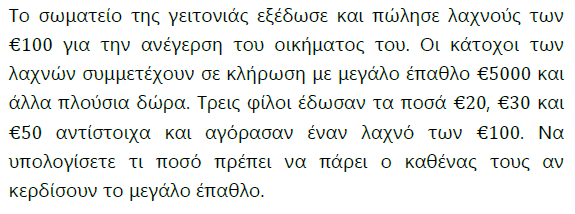 Άσκηση 9/Σελ.167
Α: €20 , Β: €30 , Γ: €50
Συνολικό ποσό: €5000
Απ. Ο Α θα πάρει €1000, ο Β €1500 και ο Γ €2500
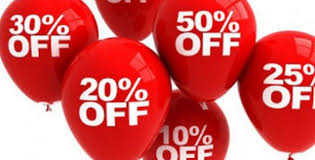 Ενότητα 10: Ποσοστά
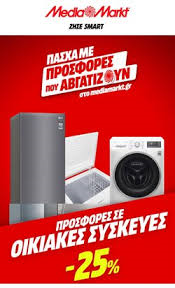 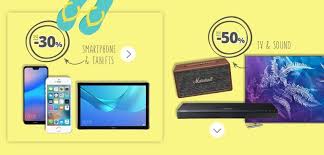 Ποσοστά
100%: όλο α%: το μέρος από το ολόκληρο!!!
Για κάθε 100 μονάδες ενός μεγέθους, “κρατώ” τις α μονάδες
Αν θέλω να βρω το ποσοστό ενός αριθμού:
Το 20% του 80:
Το 30% του 140:
Το 35% του 30:
επί: •
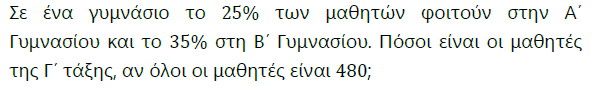 Άσκηση 1/Σελ.163
Α’: 25% του γυμνασίου
Β’: 35% του σχολείου
Γ’: αρ. μαθητών=;
Σύνολο μαθητών: 480
Α’+Β’ = (25+35)% = 60%
Γ’ = (100-60)% = 40%
Απ. Οι μαθητές της Γ’ τάξης είναι 192.
Άσκηση 3α/Σελ.163
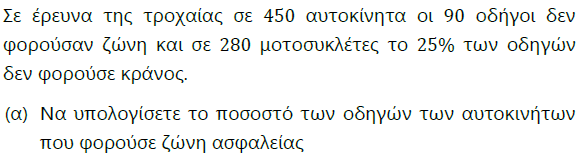 Χωρίς Ζώνη(ΧΖ): 90
Σύνολο Οδηγών(ΣΟ): 450
5
%
Απ. Οι ΧΖ αποτελούν το 20% των οδηγών.
Αν θέλω να βρω τη μεταβολή μιας ποσότητας:
Τελική Τιμή (ΤΤ)
ΜΕΤΑΒΟΛΗ
Αρχική Τιμή (ΑΤ)
-
+
Αύξηση
Φόρος
Μείωση
Έκπτωση
Γραμμή Ποσοστού
Γραμμή Πραγματικών Τιμών
Άσκηση 2/Σελ.163
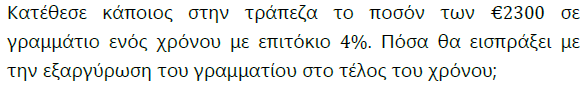 Τελικό Ποσό (ΤΤ)
ΕΠΙΤΟΚΙΟ (+)
Τελική Τιμή (ΤΤ)
ΜΕΤΑΒΟΛΗ
Αρχικό Ποσό (ΑΤ)
Αρχική Τιμή (ΑΤ)
100
104
4
Γραμμή Ποσοστού
2300
Γραμμή Πραγματικών Τιμών
x
Απ.  Θα εισπράξει €2392.
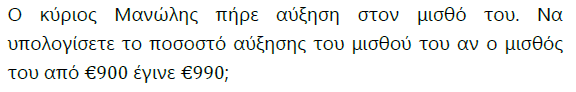 Άσκηση 4/Σελ.163
Τελικός Μισθός (ΤΤ)
ΑΥΞΗΣΗ (+)
Τελική Τιμή (ΤΤ)
ΜΕΤΑΒΟΛΗ
Αρχικός Μισθός (ΑΤ)
Αρχική Τιμή (ΑΤ)
100
x
Γραμμή Ποσοστού
900
Γραμμή Πραγματικών Τιμών
990
90
Απ.  Ο μισθός του θα αυξηθεί κατά 10%.
Για εξάσκηση…
Σελίδα 163: 
3β, 3γ
5, 6, 7, 8